“urganch shahrida toʼliq avtomatlashtirilgan avtomobillarga 
yuvish va quritish xizmatlari koʼrsatuvchi servis - robot oʼrnatish”
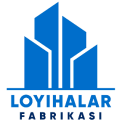 Loyiha tavsifi
Loyiha manzili
Loyihaning iqtisodiy koʼrsatkichlari
Аvtomobillarga 
yuvish va quritish xizmatlari koʼrsatuvchi servis
Loyihaning xarajatlar taqsimoti
Xorazm viloyati
Urganch shahri
Loyiha asosida Xorazm viloyati Urganch shahrida avtomatlashtirilgan avtomobillarga yuvish va quritish xizmatlari koʼrsatuvchi servis tashkillashtiriladi
Oʼz-oʼzini qoplash (PP)
Bino qurish
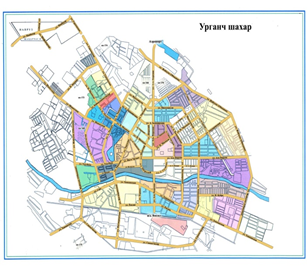 200 mln 
so’m
36 oy
Ichki daromadlilik darajasi  (IRR)
Boshqa xarajatlar
Sof joriy qiymat (NPV)
Uskunalar
27,8 mln 
    so’m
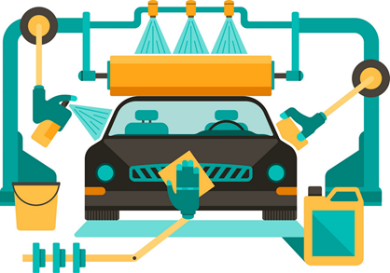 633 mln 
   so’m
111,1 mln 
   so’m
22%
Investitsiya qaytimi (ROI
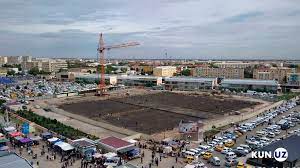 83%
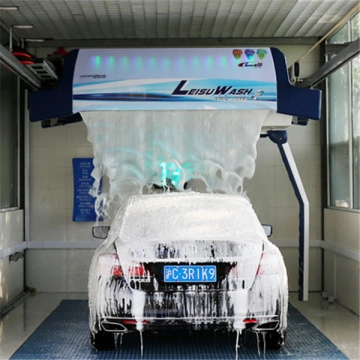 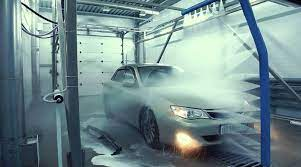 Ishchi o’rin soni
O’z mablag’i
16 nafar
Loyiha 
qiymati
227,8
MLN. SO’M
860,8
Ishga tushish vaqti
Bank krediti
MLN. SO’M
2021
633
MLN. SO’M